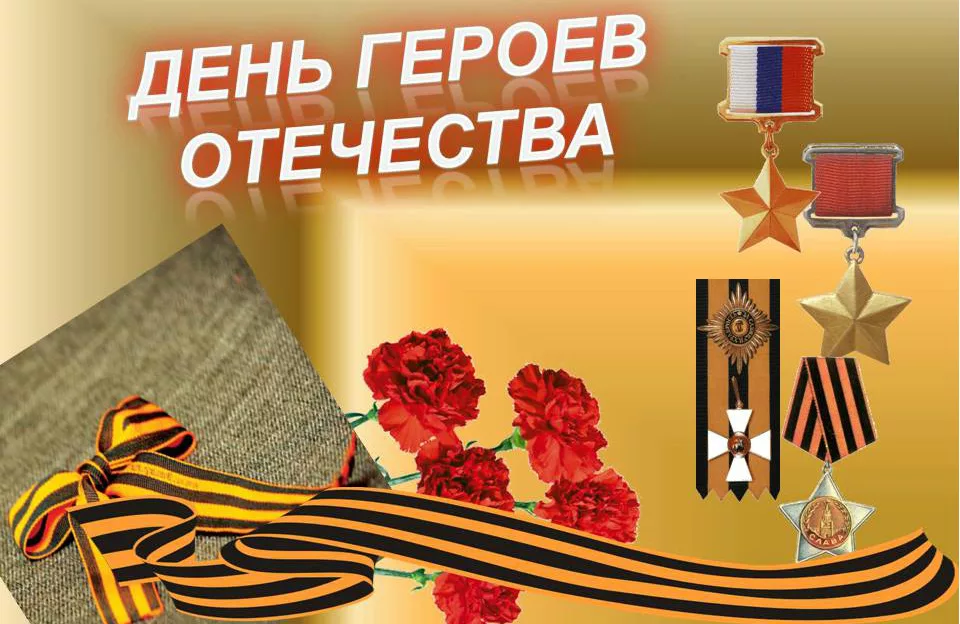 Молодые герои войны(к 80-летию начала Великой Отечественной войны)
Гривенская сельская библиотека 2021 год
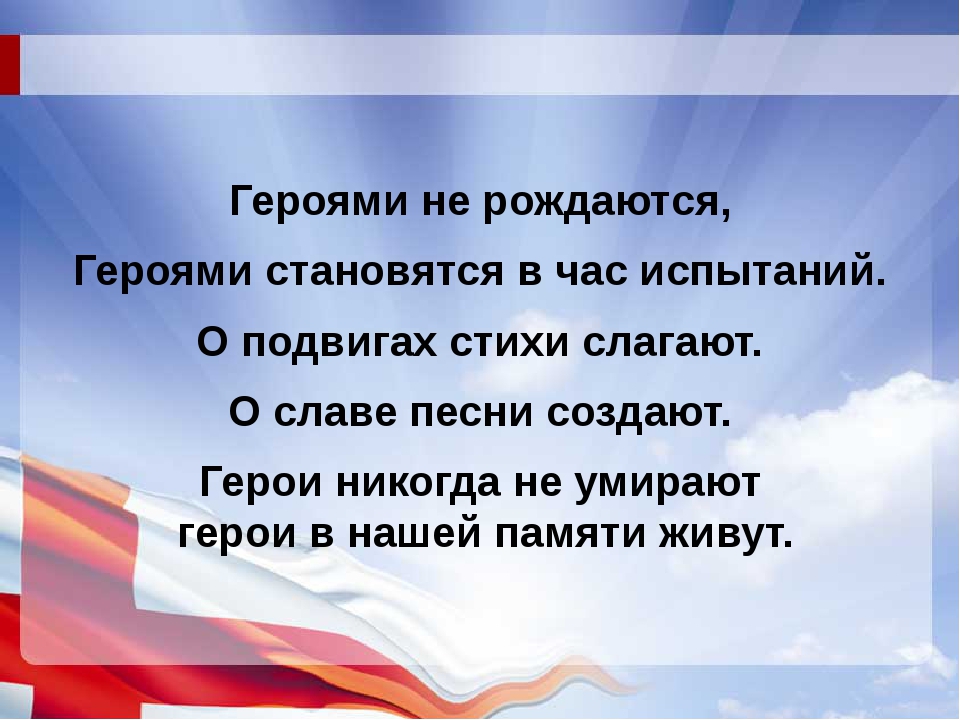 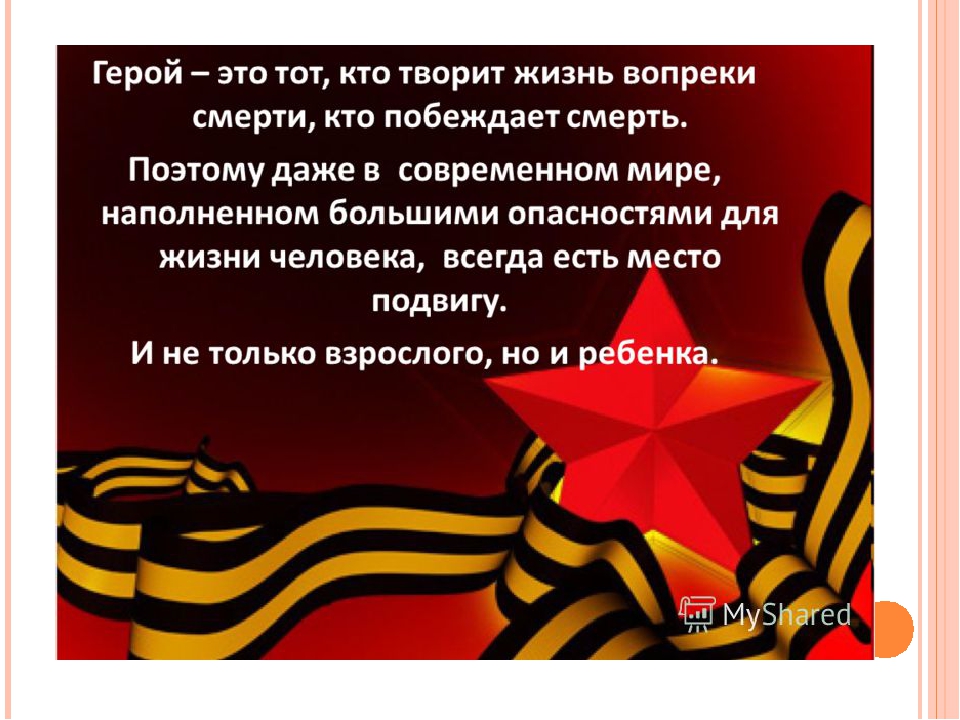 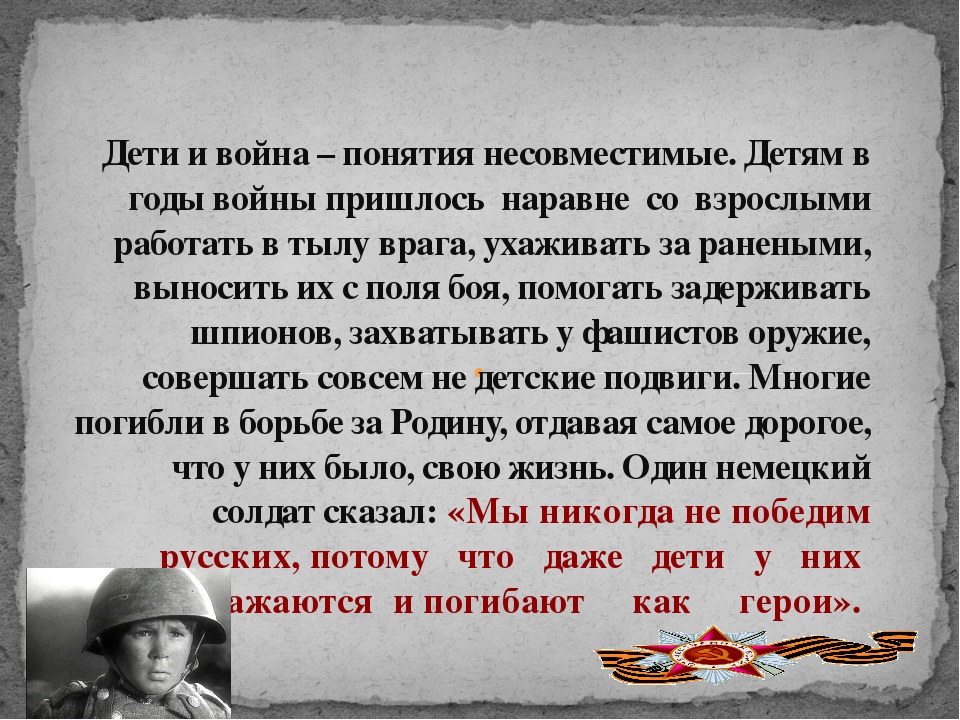 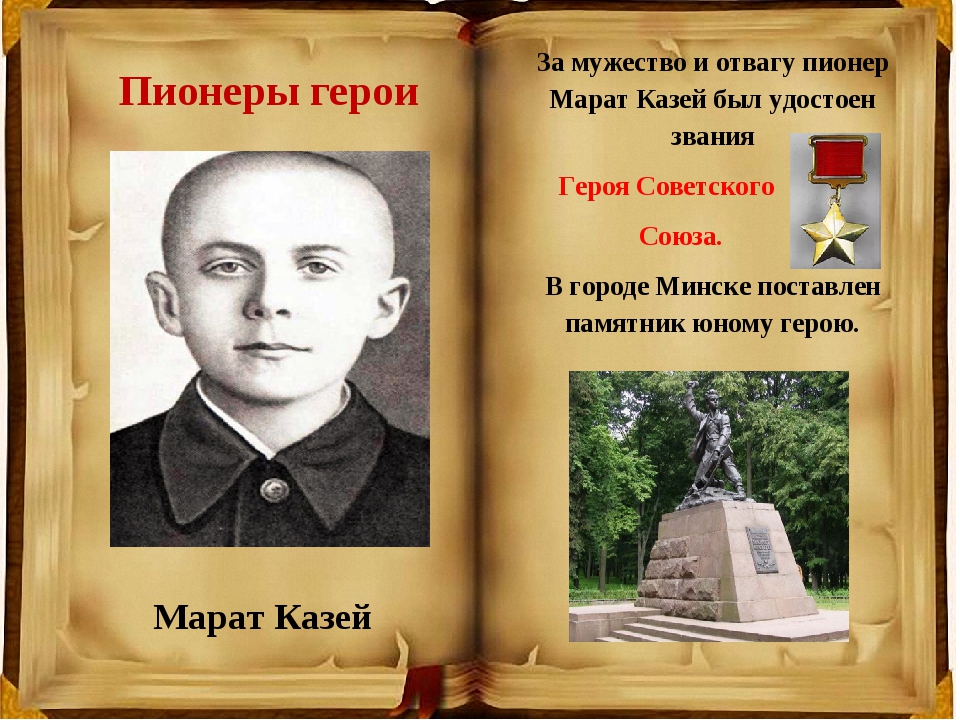 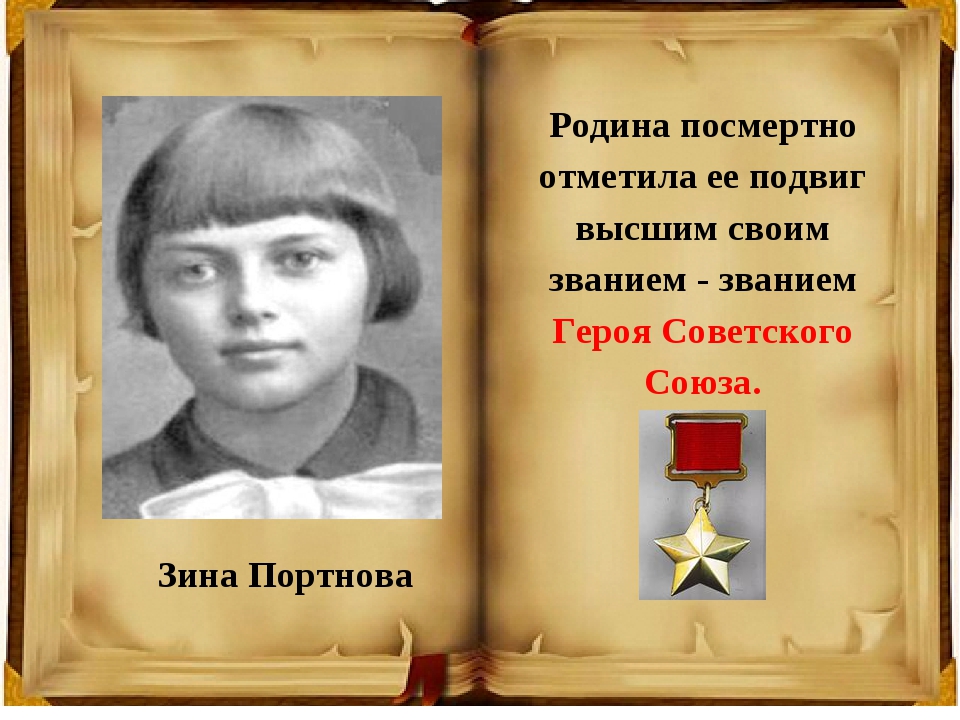 Юные герои Великой Отечественной войны
«Нужно так любить свою Отчизну, вовсе забывая о себе, чтобы и в огне, прощаясь с жизнью, о её заботиться судьбе»
1 марта  псковские десантники совершили беспримерный подвиг, мужественно встав на пути прорывающейся банды боевиков из Аргунского ущелья в Чеченской республике 29 февраля-1 марта 2000 года. Они предотвратили прорыв “духов”, которые по численности почти в десятки  раз превосходили гвардейцев. Десантники бились насмерть. Из 90 десантников в живых осталось только 6 человек. Каждый из них с честью исполнил свой долг перед Родиной, мужественно сражался за российскую землю. Память обо всех героях навеки останется в народной памяти. Свято чтут псковичи память бойцов 6-й роты, погибших в Чечне.
Гибель 6-й роты псковских десантников -это самая большая потеря во второй чеченской войне. О том скорбном дне напоминает камень у КПП 104-ого парашютно-десантного полка в Черёхе. На нём высечено «Отсюда ушла в бессмертие 6-ая рота.»
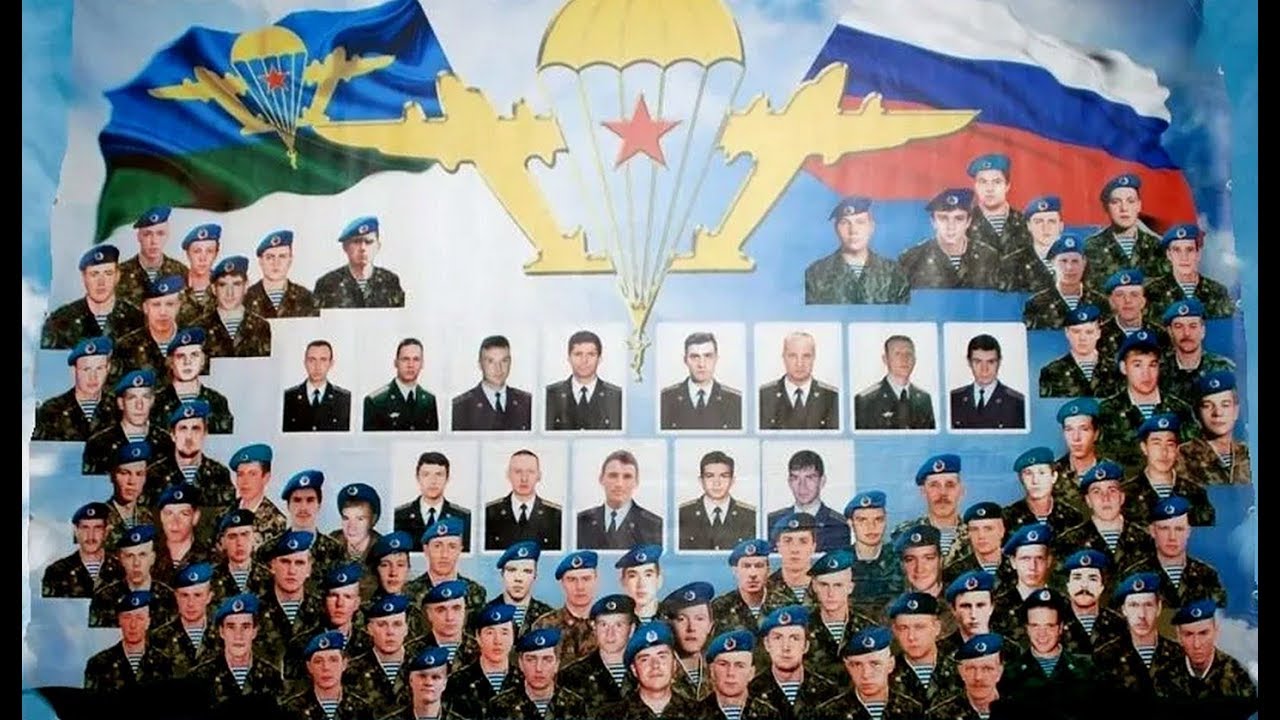 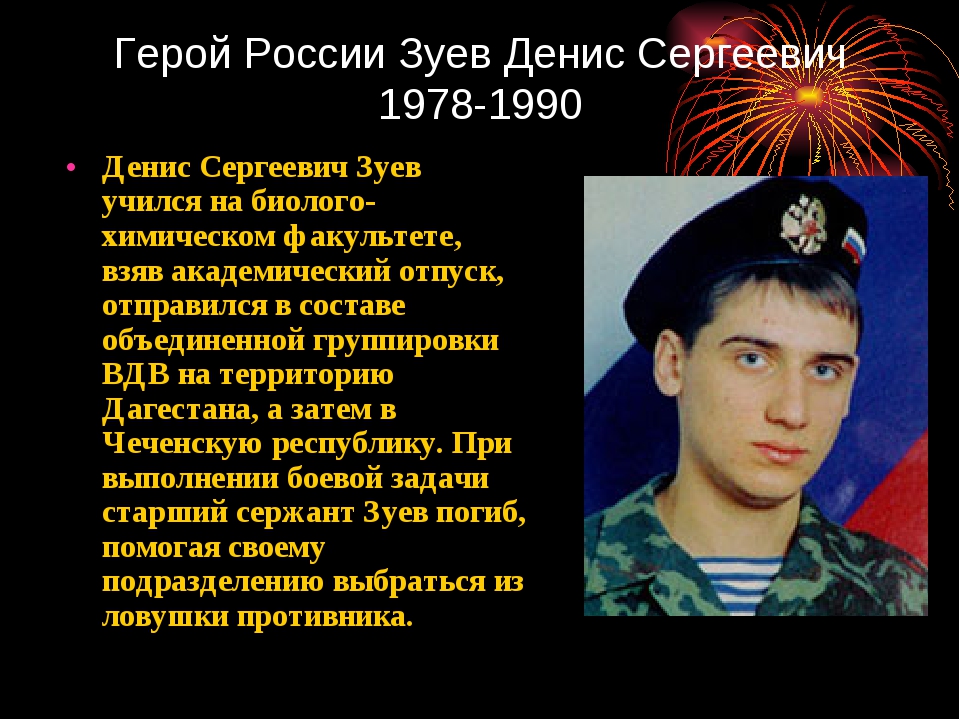 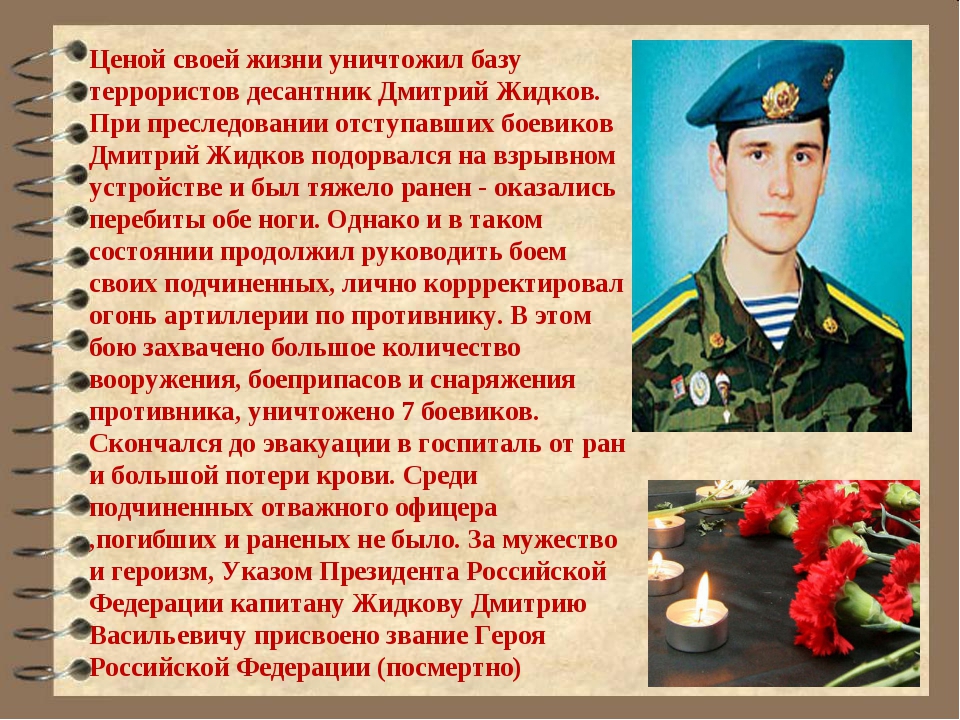 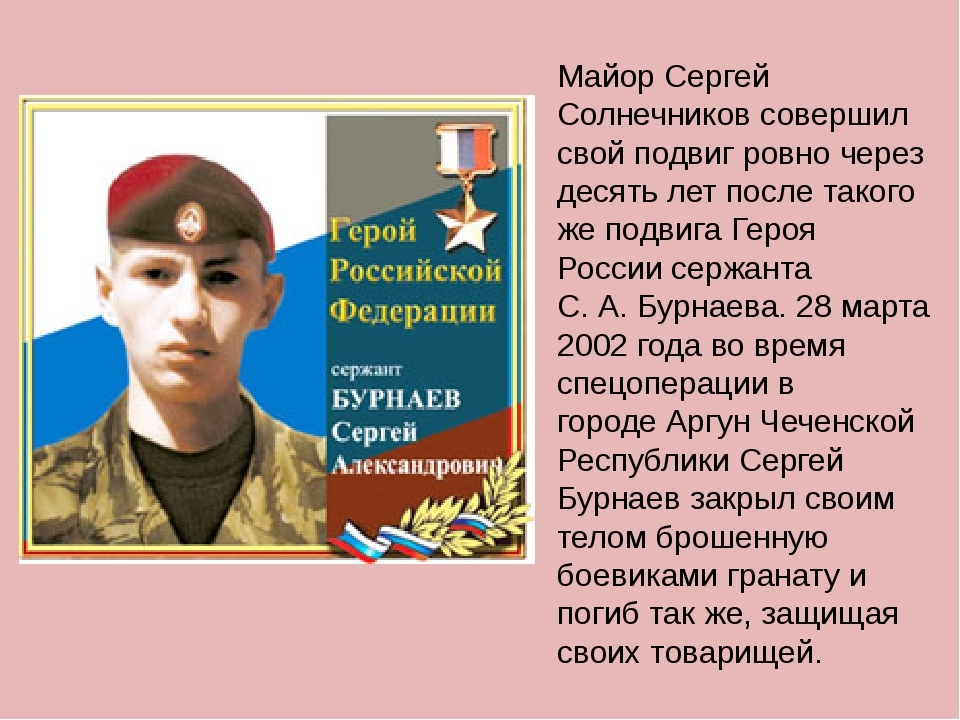 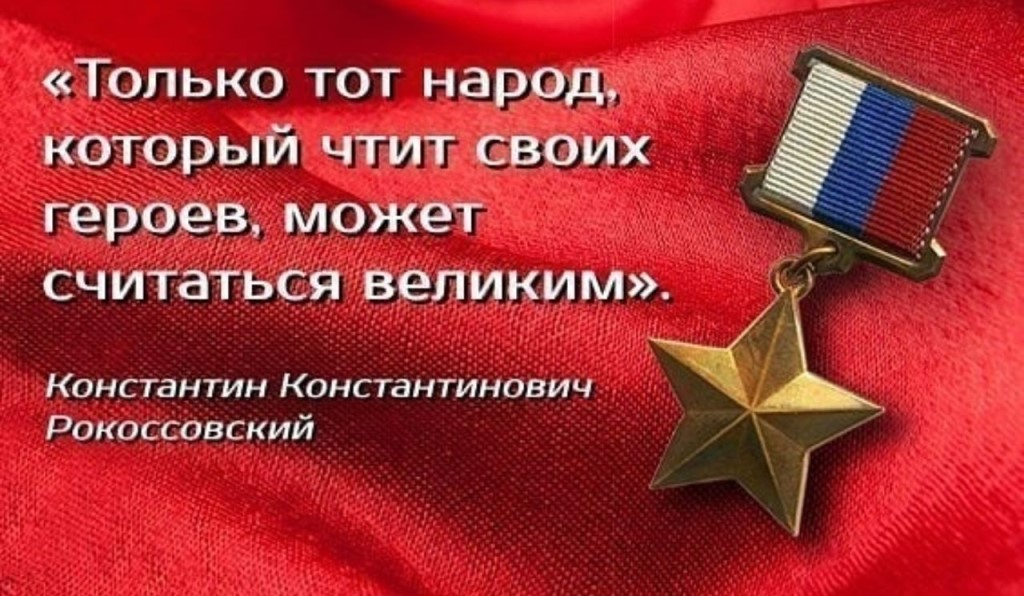 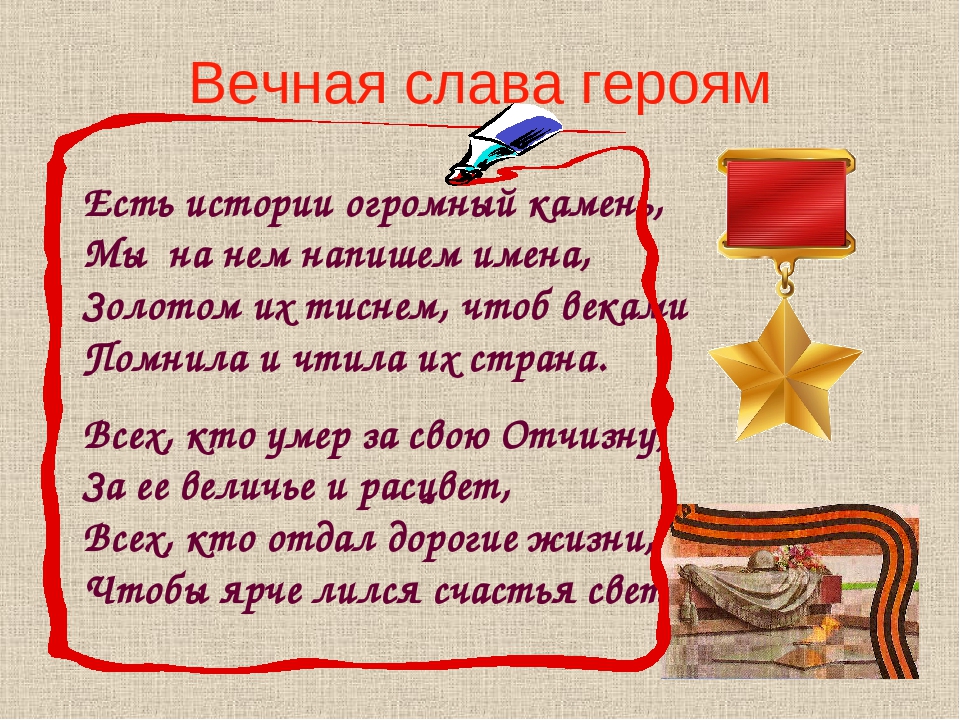